Library & INFORMATION CENTRE, AIISH Resources and Services
Library Resources

Print


Electronic
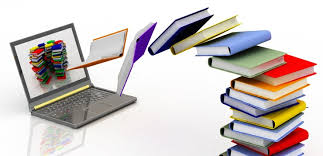 Print Resources
Books

Newspapers 

Journals

Bound volumes of journals

Theses & Dissertations/ Research Reports
Books
Textbooks
Edited books
Reference books 





            Textbook 		 Edited book 		Reference book
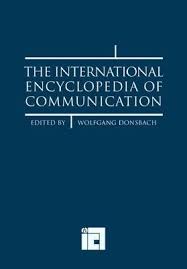 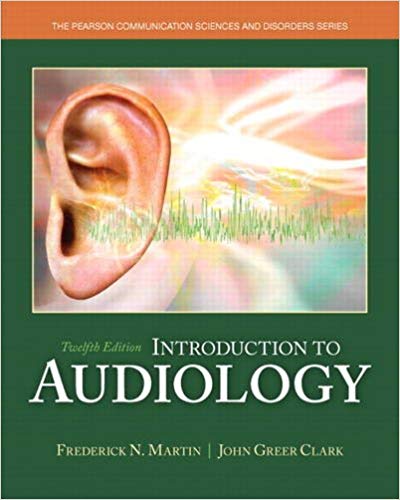 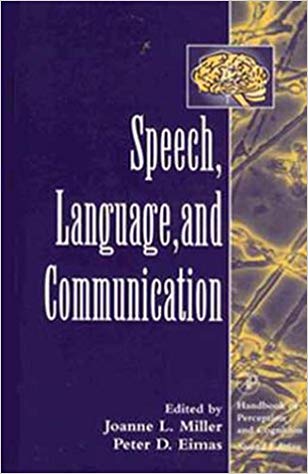 Book Sections & Loan Period
Reference
Textbooks/ edited books 2 days
Reference books
Stack
Textbooks/ edited books 7 days
Literature books 14 days

Dewey Decimal Classification of Books
Book Circulation
Library Card

Fine for late return & loss of books

Electronic Surveillance
Journals
Periodical Publication 

Frequency

Year, Volume & Issue No.
Bound Volumes
Theses & Dissertations/ Research Reports
PG Dissertations

PhD Thesis

Funded Projects
E-Resources
E-books

E-journals

Book CD-ROMs

Digital repository 

Databases
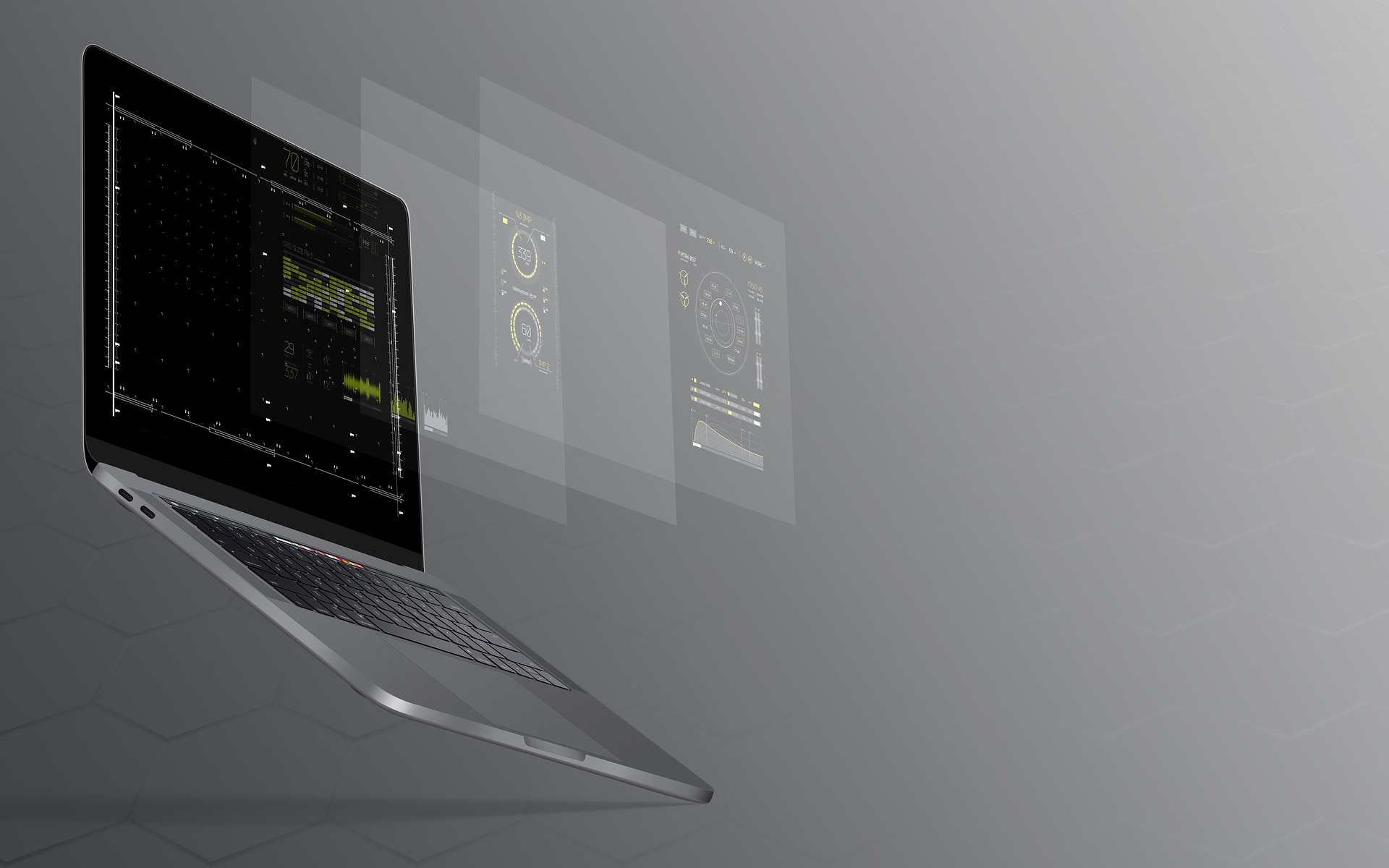 Information Services…
1) Book Lending
2) ERMED Service
3) Institutional Repository 
4) ISBN
…Information Services
5) N-LIST
6) Plagiarism detection
7) Reference management
8) Scholarly writing support
Online Public Access Catalogue
NLIST .....
National Library and Information Services Infrastructure for Scholarly Content 
MHRD, UGC, INFLIBNET
6000 + e-journals & 135000+ e-books
Ebrary
Publisher & Subject-wise browsing 
Searching through search interface 
		
		Al626786   chuda_99@yahoo.com
N-LIST
Access
User name & password-based
Only for AIISH staff & students
No self-generation of account
Global access
Rules & Regulations
Loan Period

Fine: Late return, loss of books, loss of cards

Discipline

Restrictions for print materials

Gate register

Security gate

Holidays